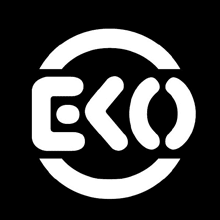 Wat is het voor een keur merk
Een biologische keur merk
Wat is het doel van het keurmerk
Om mensen er van te overtuigen dat dieren een beter leven hebben.
voorwaarden
Preventief gebruik van reguliere geneesmiddelen en antibiotica is niet toegestaan.
U mag geen staarten couperen, tanden knippen enzovoort.
Castreren is toegestaan alleen onder een verdoving
Dieren moeten naar buiten.
Dieren moeten op stro of andere natuurlijke materiallen. 
Dieren vast zetten of afbinden mag niet.
De dieren krijgen gezond, biologisch voer uit de omgeving van de boerderij.
De mest moet kunnen worden gebruikt op het eigen land of op land van andere boeren in de streek.
mening
Biologisch is niet echt ons ding, want wij vinden het raar dat je geen staartjes mag afbranden maar wel mag castreren. Want als de verdoving van het castreren is uitgewerkt voelen de biggen dat ook. Wel vind wij dat als je het netjes bijhoud het beter oogt voor de consument en om die reden een betere indruk achterlaat.